Audit 4.0-based ESG Assurance: An Example of Using Satellite Images on GHG Emissions
Yu Gu1
Jun Dai2 
Miklos A. Vasarhelyi1
1 Rutgers, The State University of New Jersey 
2 Michigan Technological University
51st World Continuous Auditing & Reporting Symposium
Motivation
Company 
90% of S&P 500 Index companies publish ESG reports in 2019 (G&A, 2020).
Sustainability investment has increased drastically.
Company
Regulator
Investor
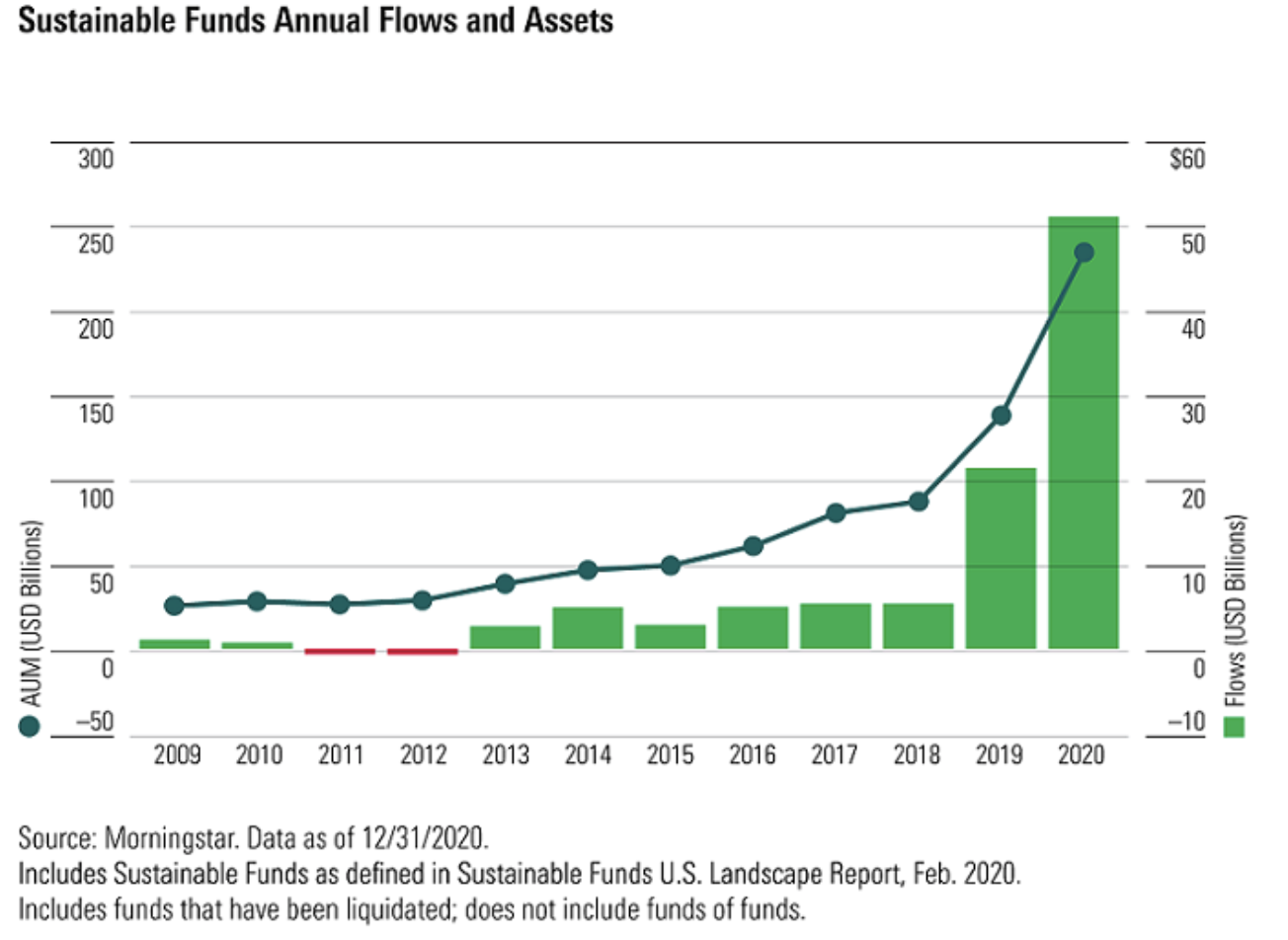 ESG Reports
Figure 1. Sustainable Funds Annual Flows and Assets
1
Motivation
Regulator
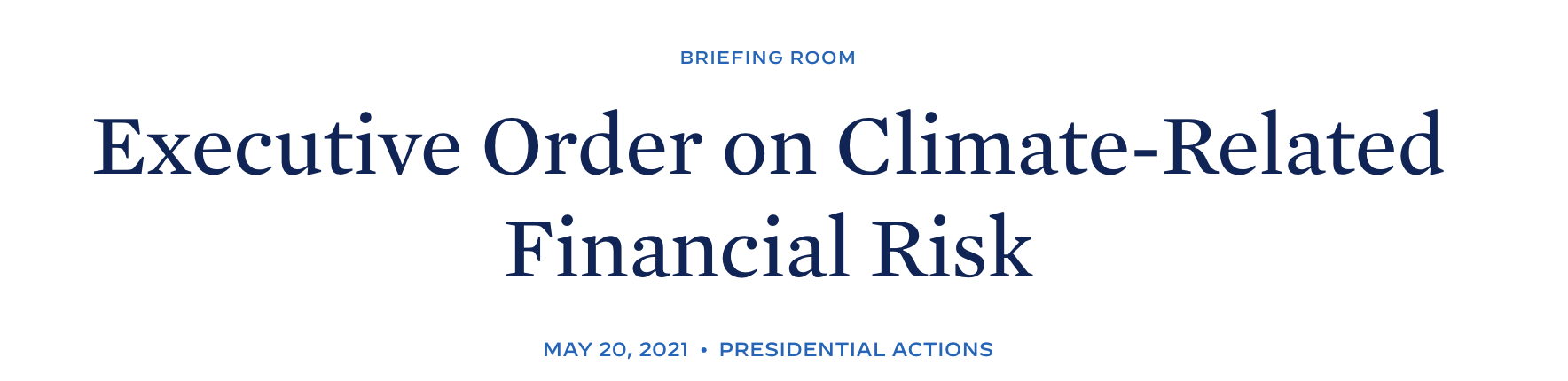 Company
Regulator
Investor
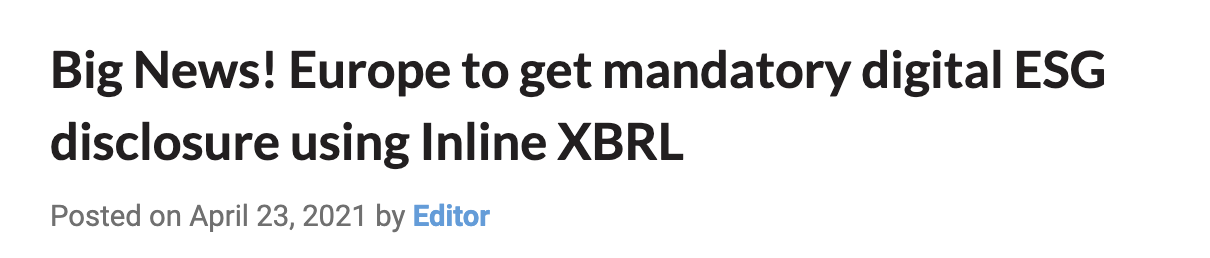 ESG Reports
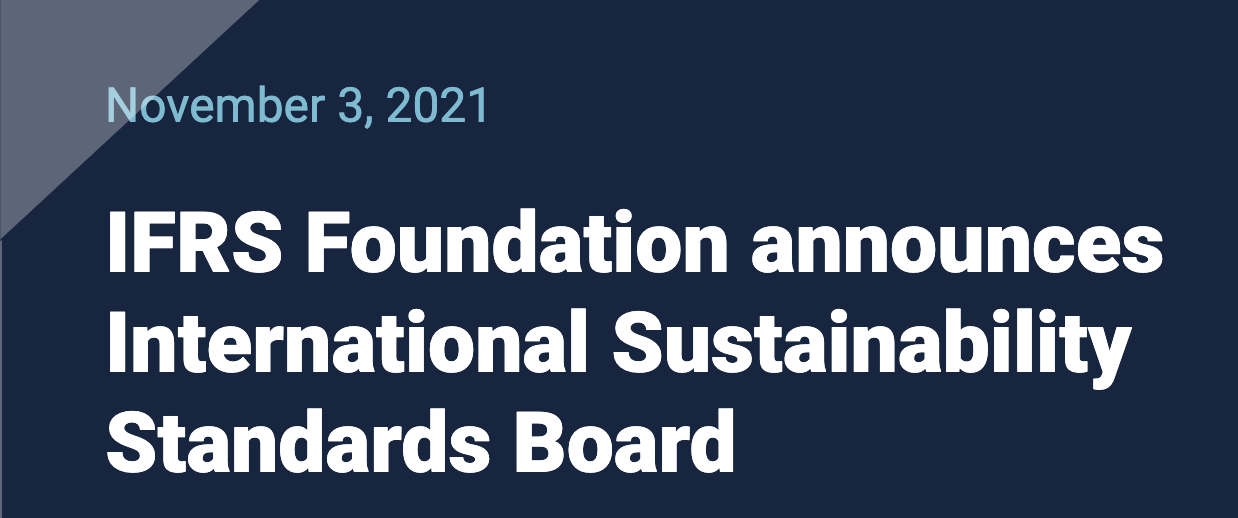 2
Motivation
Company
Regulator
Investor
Only 51% ESG information is assured (AICPA IFAC CIMA 2021) 
Key challenges in existing audit standards (ISAE 3000; AA1000AS)
ESG Reports
ESG Assurance
3
Motivation
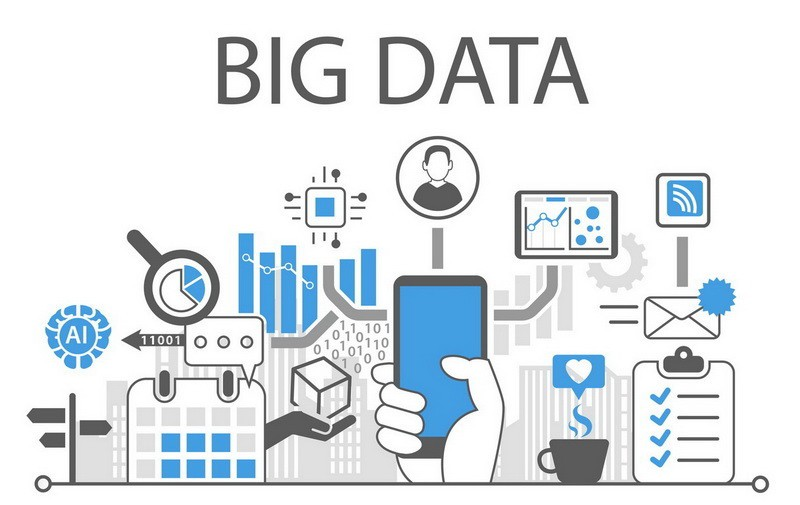 Company
Regulator
Investor
Only 51% ESG information is assured
Key challenge in existing audit standards
Big data
Audit 4.0
ESG Reports
ESG Assurance
Emerging Technology
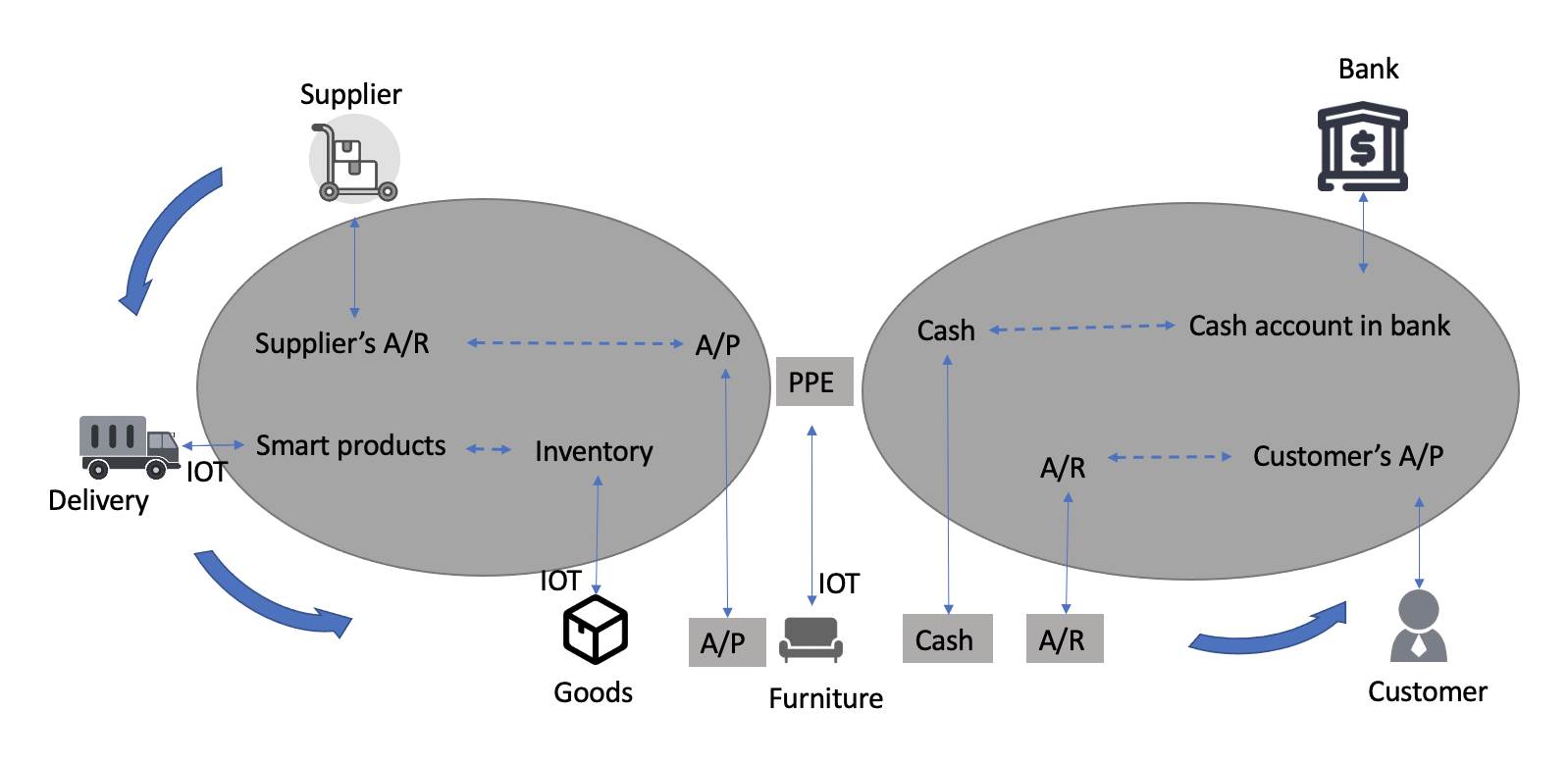 Figure 2. An overview of Audit 4.0 
(adapted from Dai and Vasarhelyi, 2016)
4
Design of Audit 4.0 on ESG
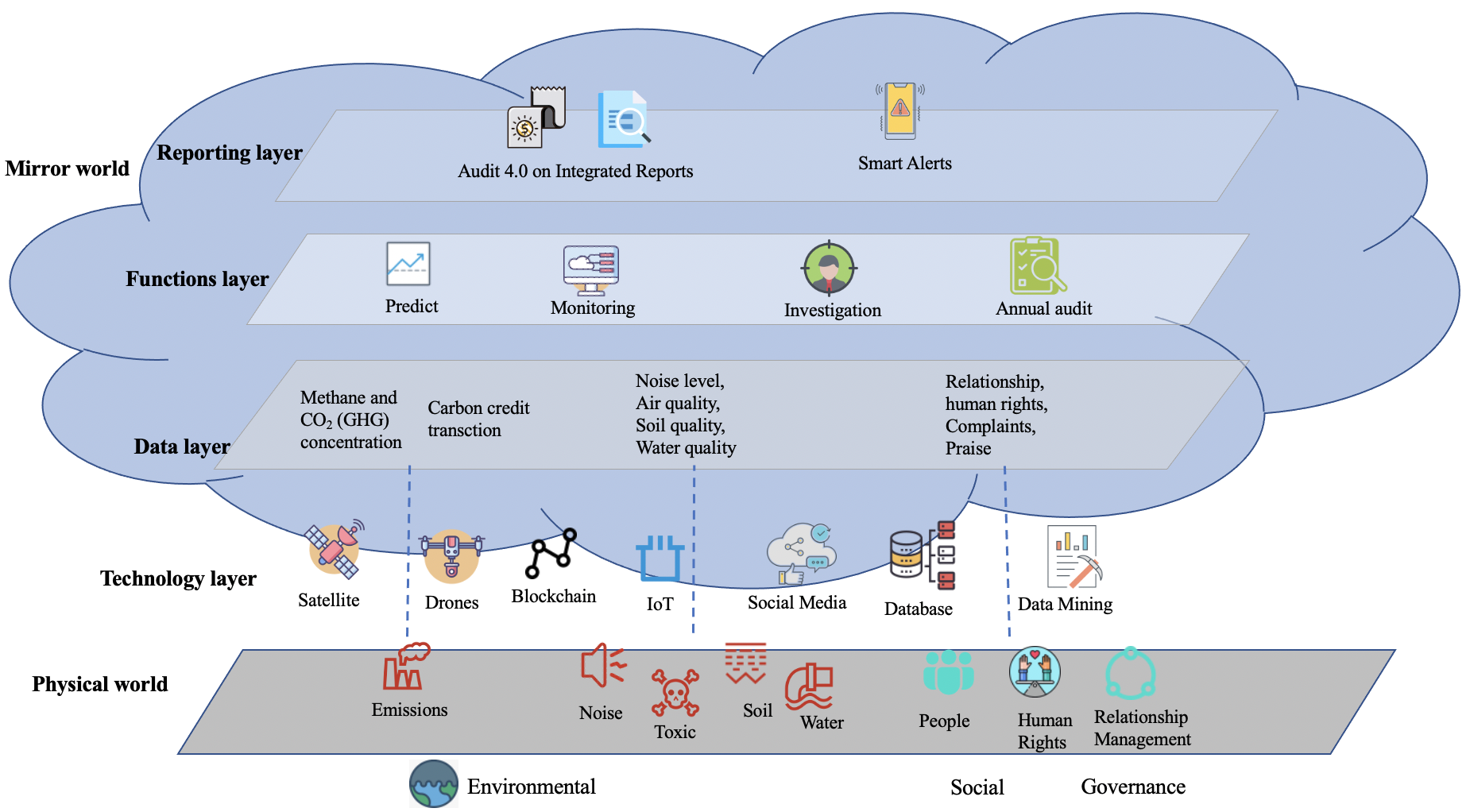 5
Figure 3. Design of Audit 4.0 on ESG
Objectives for the Audit 4.0-based ESG
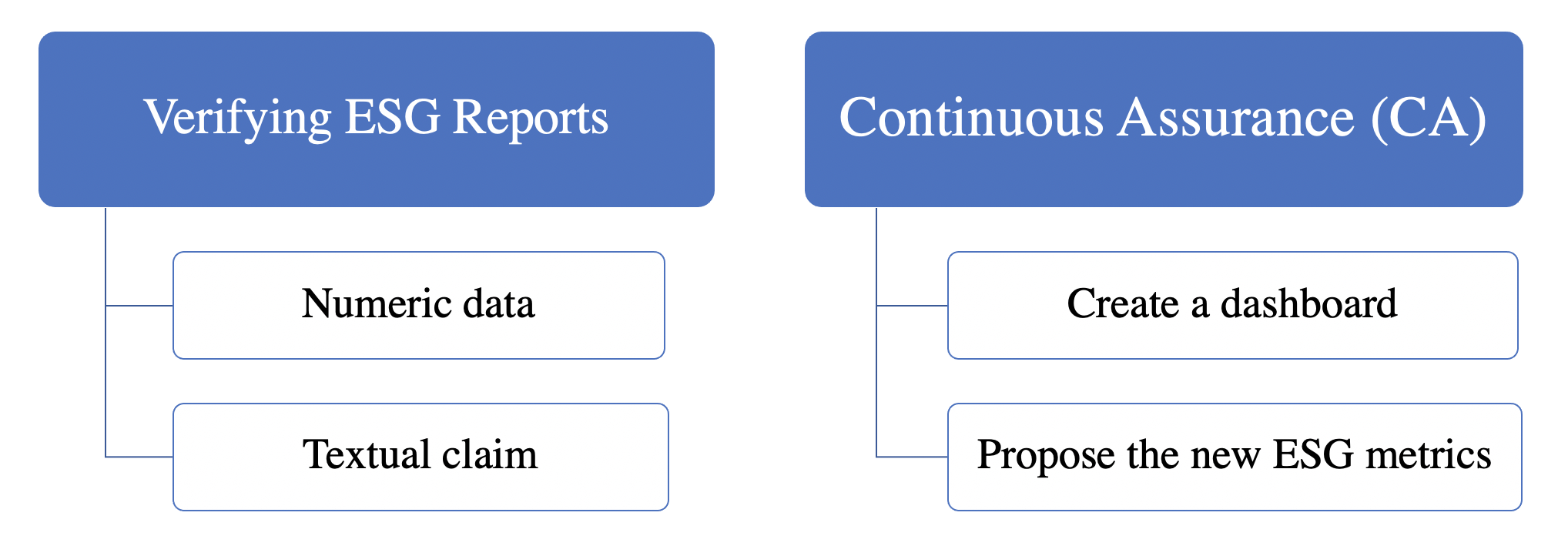 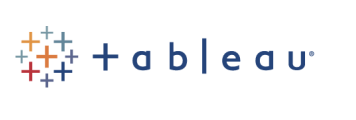 6
Numeric data: BP ESG Reports - Datasheet - Yearly
7
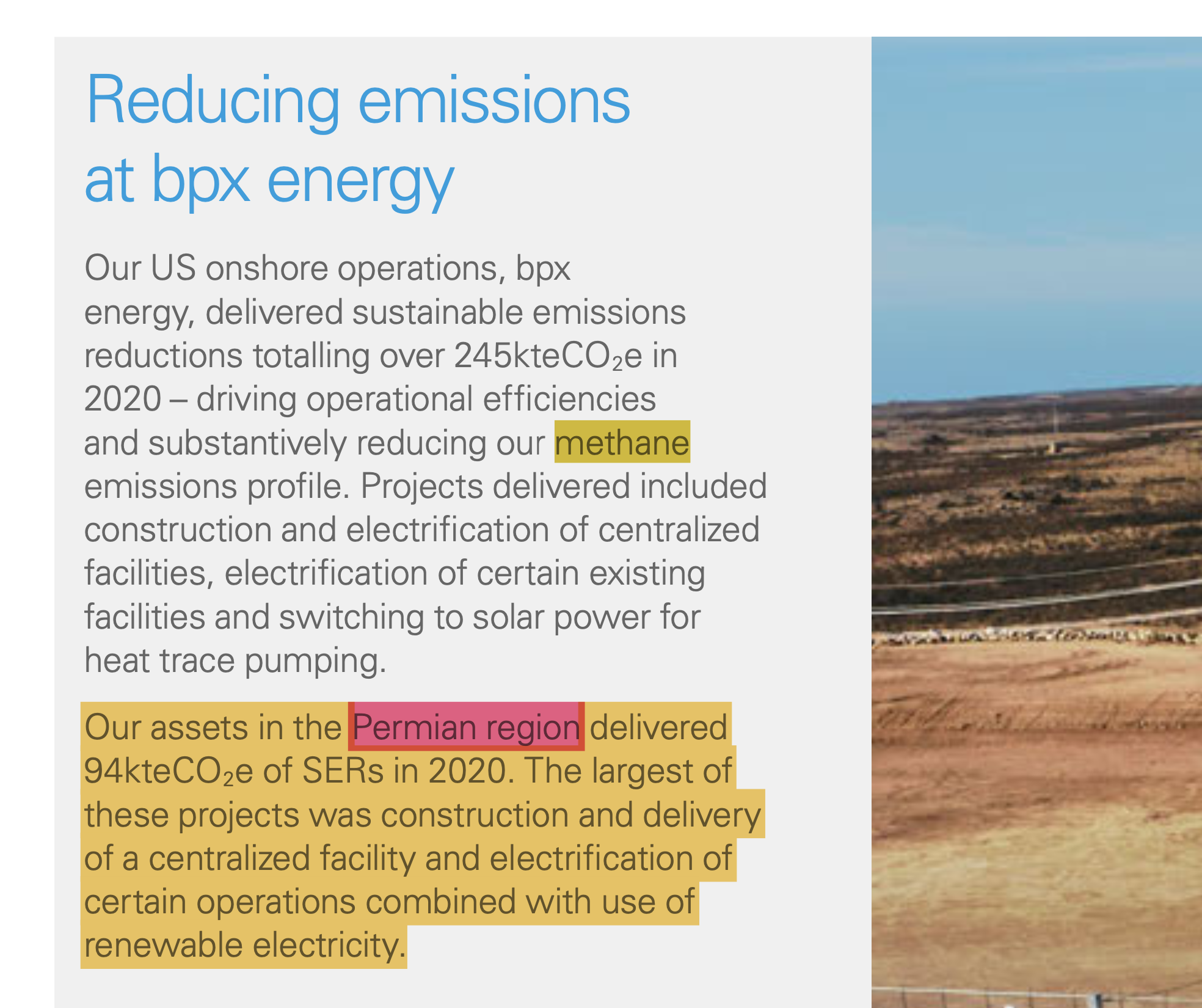 Textual claim
bpx energy’s new electric substation located at the ‘Grand Slam’ facility in Orla Texas became operational in 2020.
8
Verifying process
External
Internal
9
Case Study - Methane - Satellite Images
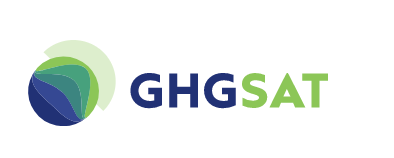 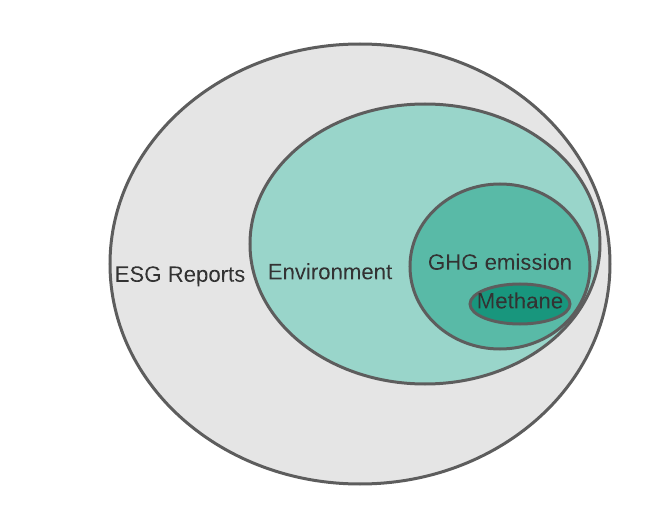 10
Case study - Analysis (Dashboard) - in Tableau
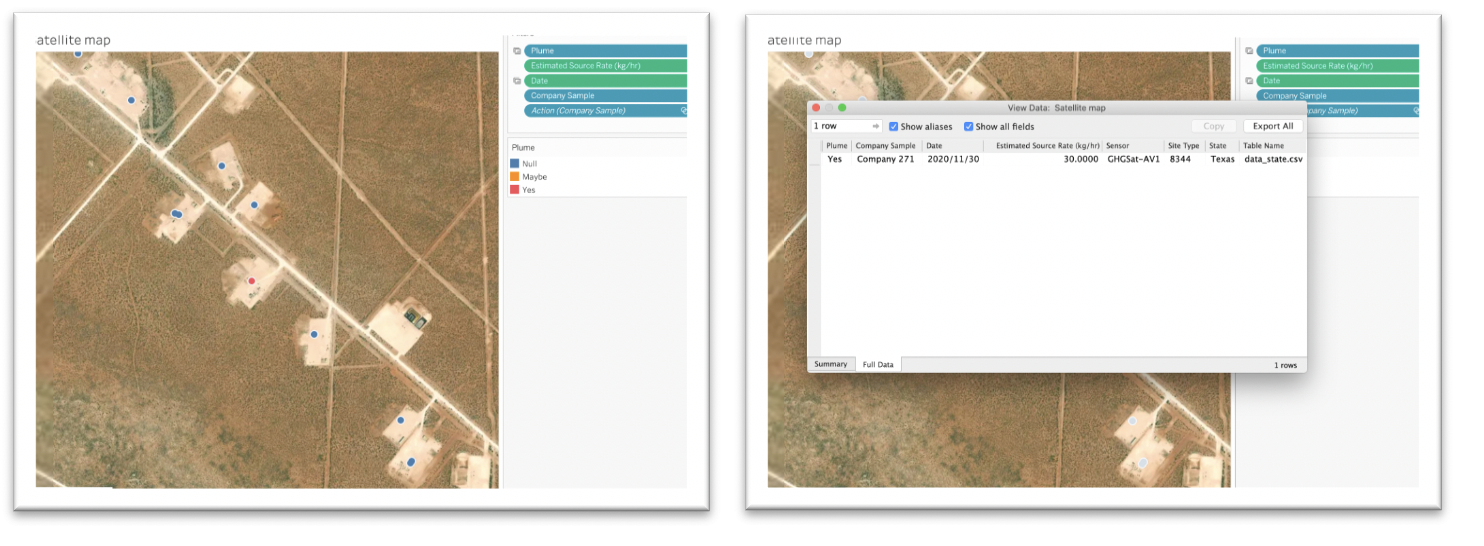 Figure 4. Satellite map
11
Case study - Analysis (Dashboard) - in Tableau
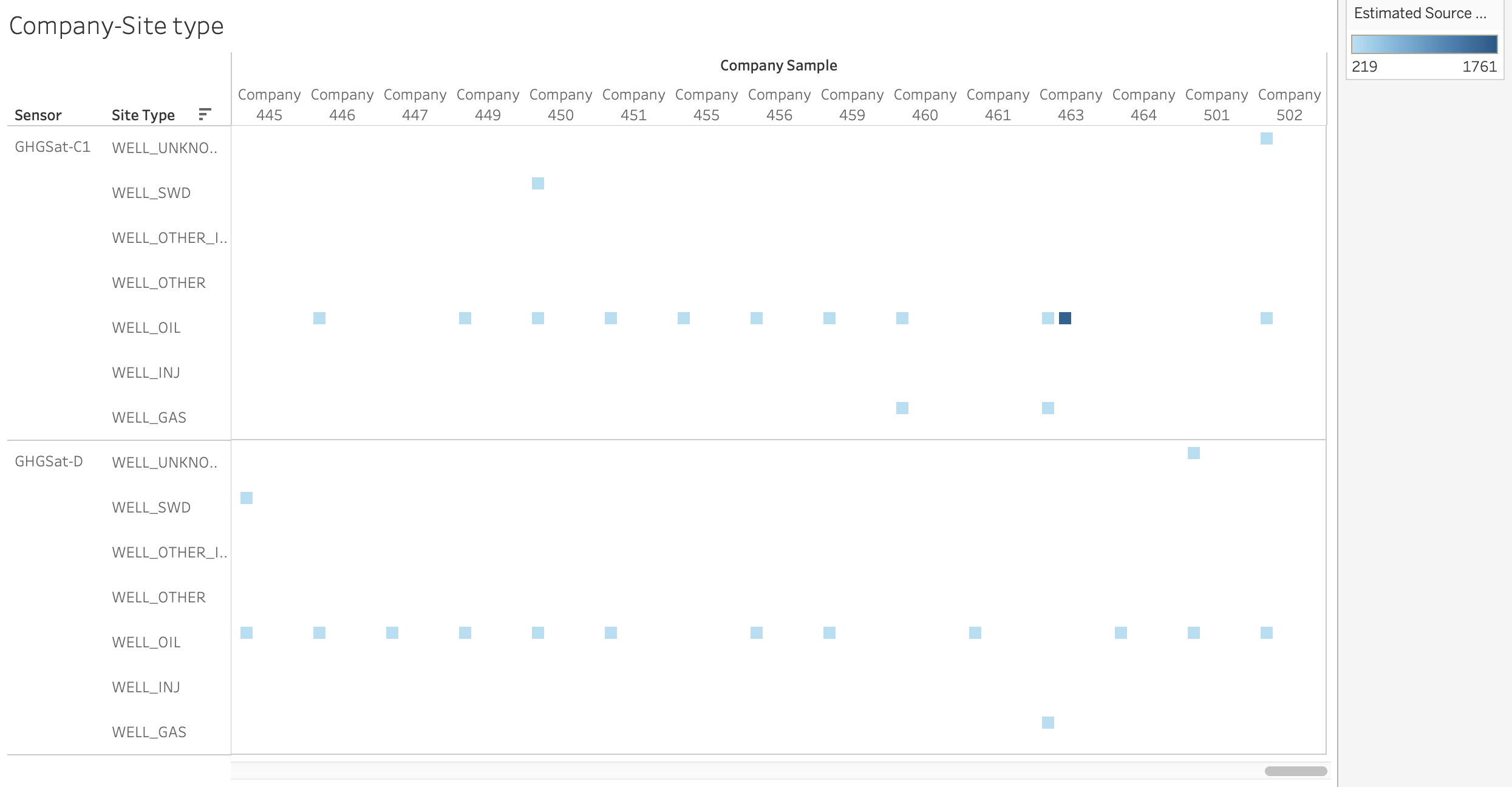 12
Figure 5. Company – Site type
Case study - Analysis (Dashboard) - in Tableau
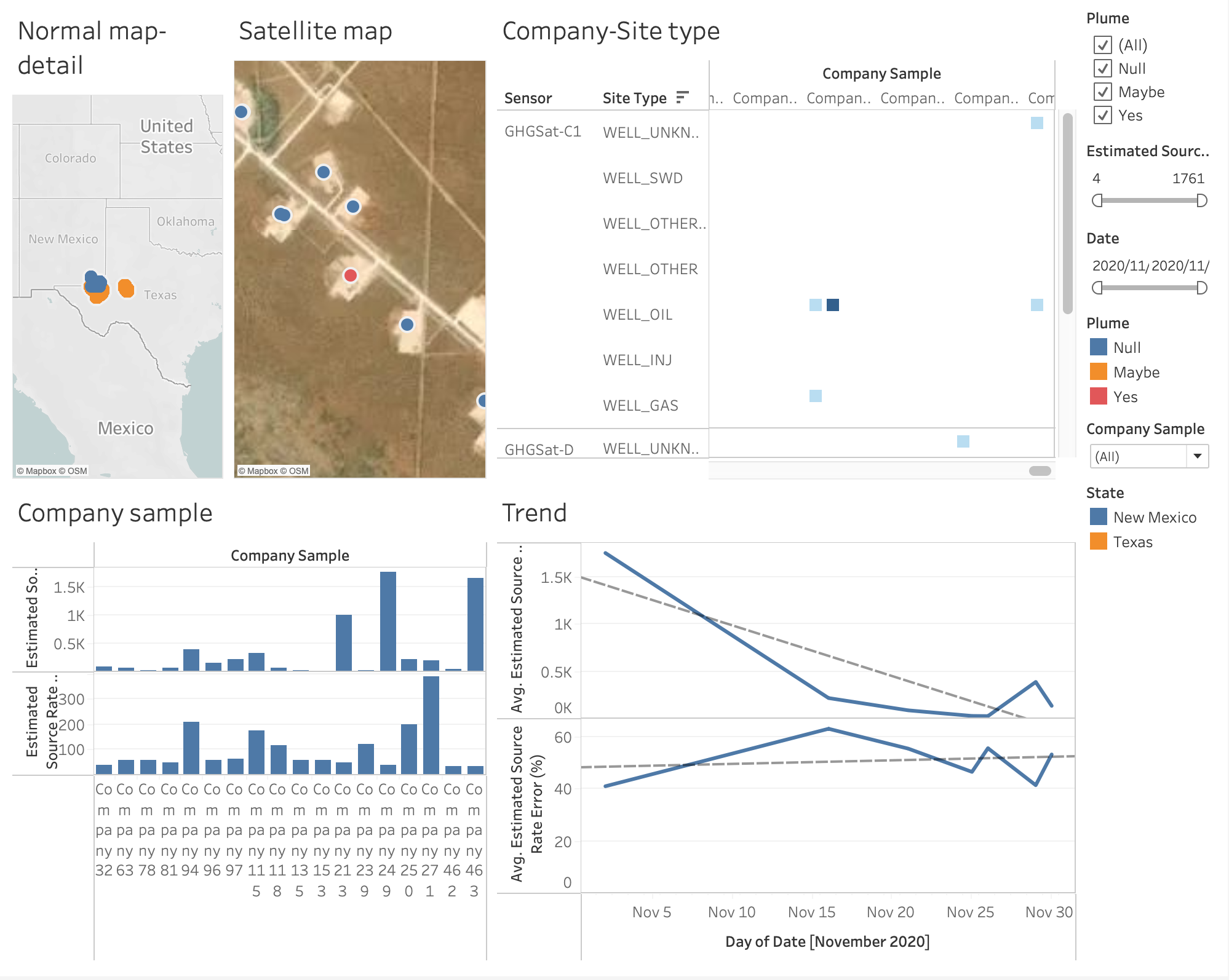 13
Figure 6. Dashboard AVG (Estimated Source Rate)-Date
Case study - Analysis (Dashboard) - in Tableau
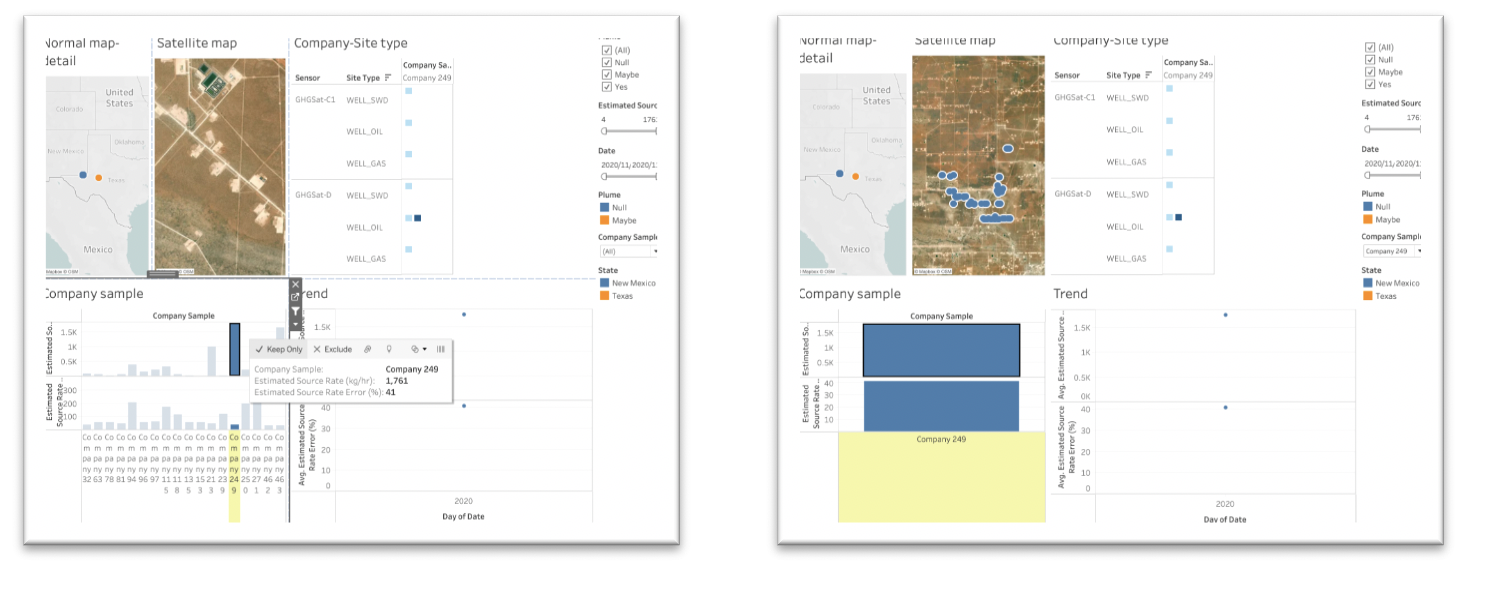 14
Figure 7. Interactive functions
Contribution
15
Limitation
16
Thank you!
Contact me: yu.gu431@rutgers.edu
17